Използване на променливи, изрази и константи
Правилна организация на изрази и данни
Разработка
на софтуер
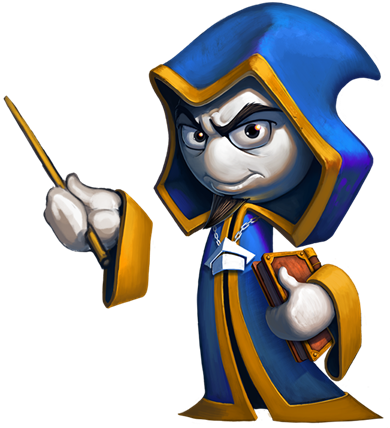 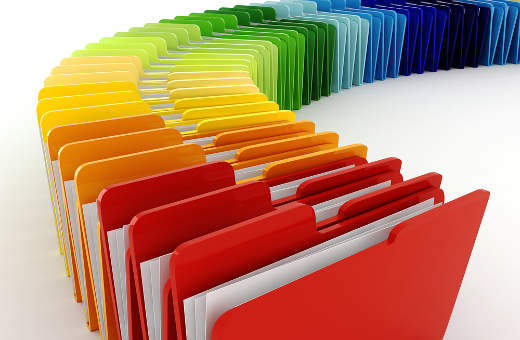 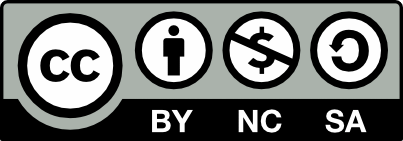 Учителски екип
Обучение за ИТ кариера
https://it-kariera.mon.bg/e-learning/
Съдържание
Принципи за инициализация
Обхват, живот, времетраене
Използване на променливи
Именуване на променливи
Конвенции при именуването
Стандартни представки
Използване на изрази
Използване на константи
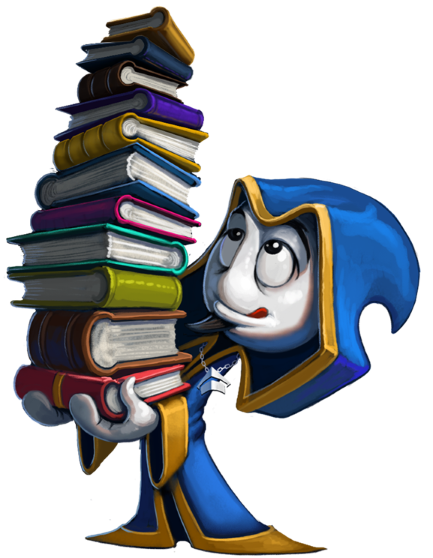 2
Инициализация на променливи
Инициализирайте всички променливи преди да ги ползвате
Локалните променливи да се инициализират ръчно
Декларирайте и дефинирайте всяка променлива близо до мястото, където се използва
Този C# код ще доведе до грешка в компилирането:

Може да инициализираме променливата при декларирането:
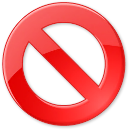 int value;
Console.WriteLine(value);
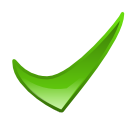 int value = 0;
Console.WriteLine(value);
3
Инициализация на променливи (2)
Особено внимавайте за броячи и колектори
Честа грешка е да забравите да нулирате брояч или колектор
int sum = 0;
for (int i = 0; i < array.GetLength(0); i++)
{
    for (int j = 0; j < array.GetLength(1); j++)
    {
        sum = sum + array[i, j];
    }

    Console.WriteLine(
        "The sum of the elements in row {0} is {1}", i, sum);
}
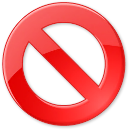 Сумата трябва да се нулира след края на вътрешния цикъл for
4
Инициализация на променливи (3)
Вижте необходима ли е повторна инициализация
Уверете се, че изразът за инициализация е в тази част от кода, която се повтаря
Проверете валидността на входните параметри
Преди да присвоявате каквито и да е входни данни от конзолата, уверете се, че стойностите са адекватни
int input;
bool validInput = int.TryParse(Console.ReadLine(), out input);
if (validInput)
{ 
    ...
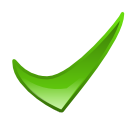 5
Отчасти инициализирани обекти
Уверете се, че обектите не могат да са инициализирани само отчасти
Направете всички полета private и изисквайте валидни стойности за всички задължителни полета в конструкторите
Пример: обектът Student е невалиден ако няма Name и FacultyNumber
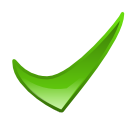 class Student
{
    private string name, facultyNumber;
    public Student(string name, string facultyNumber)
    { … }
}
6
Променливи – други съвети
Не дефинирайте неизползвани променливи
Компилаторът обикновено извежда предупреждение
Не ползвайте променливи със скрита цел
Лош пример:


Вместо това ползвайте изброяване:
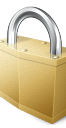 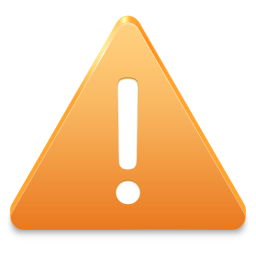 int mode = 1;
…
if (mode == 1) …; // Read
else if (mode == 2) …; // Write
else if (mode == 3) …; // Read and write
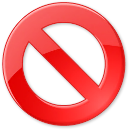 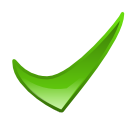 enum ResourceAccessMode { Read, Write, ReadWrite }
7
Връщане на резултат от метод
Винаги присвоете резултата на метод на променлива преди да го върнете. Плюсове:
Подобрява четливостта на кода
Връщаната стойност има самоописателно име
Опростява дебъгването
Пример:

Лош пример:
Функцията на формулата е очевидна
int salary = days * HoursPerDay * ratePerHour;
return salary;
Тук може да сложим точка на прекъсване и да проверим дали резултатът е верен
return days * HoursPerDay * ratePerHour;
8
Обхват и видимост на променливи
Винаги опитвайте максимално да намалите обхвата и видимостта на променливите
Това намалява потенциалната зависимост
Избягвайте public полета (изключения: readonly / const)
Достъпвайте всички полета чрез свойства / методи
9
Надхвърлен обхват – Пример
public class Globals
{
   public static int state = 0;
}
public class ConsolePrinter
{
   public static void PrintSomething()
   {
      if (Globals.state == 0)
      {
         Console.WriteLine("Hello.");
      }
      else
      {
         Console.WriteLine("Good bye.");
      }
   }
}
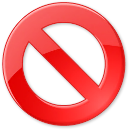 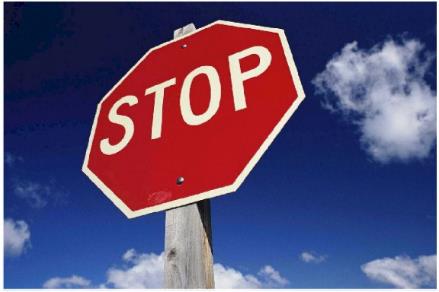 10
Най-добри практики при променливите
Инициализирайте променливи използвани в цикъл непосредствено преди него
Не задавайте на променлива стойност докато не трябва да я използвате
Не следвайте стария C / Pascal стил на деклариране на променливи в началото на всеки метод
Започнете с най-ограничената видимост
Разширете видимостта само при необходимост
Групирайте свързани изрази заедно
11
Групиране на свързани изрази – пример
Шест променливи само в този кратък фрагмент
void SummarizeData(…) 
{
    …
    GetOldData(oldData, numOldData);
    GetNewData(newData, numNewData);
    totalOldData = Sum(oldData, numOldData);
    totalNewData = Sum(newData, numNewData);
    PrintOldDataSummary(oldData, totalOldData);
    PrintNewDataSummary(newData, totalNewData);
    SaveOldDataSummary(totalOldData, numOldData);
    SaveNewDataSummary(totalNewData, numNewData);
    …
}
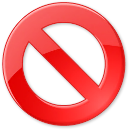 Трябва да следите oldData, newData, numOldData, numNewData, totalOldData и totalNewData
12
По-добро групиране – пример
void SummarizeDaily( … )
{
    GetOldData(oldData, numOldData);
    totalOldData = Sum(oldData, numOldData);
    PrintOldDataSummary(oldData, totalOldData);
    SaveOldDataSummary(totalOldData, numOldData);
    …
    GetNewData(newData, numNewData);
    totalNewData = Sum(newData, numNewData);
    PrintNewDataSummary(newData, totalNewData);
    SaveNewDataSummary(totalNewData, numNewData);
    …
}
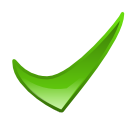 Всеки от двата блока е по-кратък и съдържа по-малко променливи
13
Единствена цел
Променливите трябва да имат една-единствена цел
Никога не ползвайте една променлива за много цели!
Пестенето на памет не е извинение
Можете ли да измислите добро име на променлива, използвана с няколко цели?
Пример: променлива, използвана да изброи ученици или да съхранява средния им успех
Предложението: studentsCountOrAvgGrade
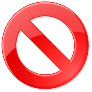 14
Избягвайте сложни изрази
Никога не ползвайте сложни изрази в кода!
Лош пример:




Сложните изрази са лоши, защото:
Затрудняват четенето и разбирането на кода, трудни са за дебъгване, промяна и поддръжка
Какво ще правим като стигнем реда IndexOutOfRangeException?
for (int i = 0; i < xCoords.Length; i++)
  for (int j = 0; j < yCoords.Length; j++)
    matrix[i][j] = 
      matrix[xCoords[FindMax(i) + 1]][yCoords[FindMin(j) - 1]] *
      matrix[yCoords[FindMax(j) + 1]][xCoords[FindMin(i) - 1]];
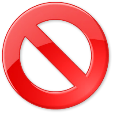 Има 10 потенциални източника на IndexOutOfRangeException.
15
Опростяване на сложни изрази
for (int i = 0; i < xCoords.Length; i++)
{
    for (int j = 0; j < yCoords.Length; j++)
    {
        int minXStartIndex = FindMin(i) - 1;
        int maxXStartIndex = FindMax(i) + 1;
        int minYStartIndex = FindMin(j) - 1;
        int maxYStartIndex = FindMax(j) + 1;
        int minXcoord = xCoords[minXStartIndex];
        int maxXcoord = xCoords[maxXStartIndex];
        int minYcoord = yCoords[minYStartIndex];
        int maxYcoord = yCoords[maxYStartIndex];
        int newValue = 
           matrix[maxXcoord][minYcoord] *
           matrix[maxYcoord][minXcoord];
        matrix[i][j] = newValue;
    }
}
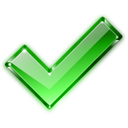 16
Избягвайте „мистериозни“ числа (Magic Numbers)
Какво е „мистериозно“ число или стойност?
„Мистериозни“ числа / стойности са всички литерали, различни от 0, 1, -1, null и "" (празен низ)
Избягвайте използването им
Те са трудни за поддръжка
При промяна може да трябва да коригирате навсякъде където се появява това „мистериозно“ число / константа
Значението им не е очевидно
Пример: какво значи числото 1024?
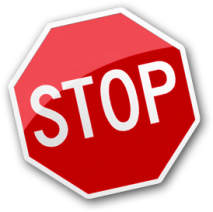 17
Злите „мистериозни“ числа
public class GeometryUtils
{
    public static double CalcCircleArea(double radius)
    {
        double area = 3.14159206 * radius * radius;
        return area;
    }
    public static double CalcCirclePerimeter(double radius)
    {
        double perimeter = 6.28318412 * radius;
        return perimeter;
    }
    public static double CalcElipseArea(double axis1, double axis2)
    {
        double area = 3.14159206 * axis1 * axis2;
        return area;
    }
}
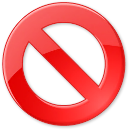 18
Превръщане на „мистериозните“ числа в константи
public class GeometryUtils
{
     public const double PI = 3.14159206;

     public static double CalcCircleArea(double radius)
     {
         double area = PI * radius * radius;
         return area;
     }

     public static double CalcCirclePerimeter(double radius)
     {
         double perimeter = 2 * PI * radius;
         return perimeter;
     }

     public static double CalcElipseArea(double axis1, double axis2)
     {
         double area = PI * axis1 * axis2;
         return area;
     }
}
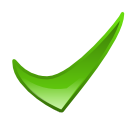 19
Константи в C#
В C# има два типа константи
Compile-time константи:

Заменят се със стойността си по време на компилация
Зад тях не стои никакво поле
Run-time константи:

Специални полета, инициализирани в static конструктора
Компилират се в асемблито като всеки друг член на клас
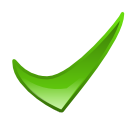 public const double PI = 3.14159206;
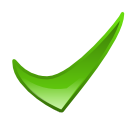 public static readonly string ConfigFile = "app.xml";
20
Кога да ползваме константи?
Константите трябва да се използват в следните случаи:
Когато трябва да използваме имена или други стойности и техните логически смисъл и стойност не са очевидни
Имена на файлове

Математически константи

Граници и диапазони
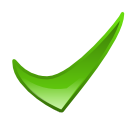 public static readonly string SettingsFileName =
    "ApplicationSettings.xml";
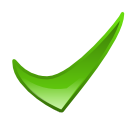 public const double E = 2.7182818284;
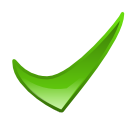 public const int ReadBufferSize = 5 * 1024 * 1024;
21
Кога да избягваме константи?
Понякога е по-добре да си останем с твърдо закованата стойност вместо да ползваме константа
Съобщения за грешки и описания на изключения
SQL команди за операции с бази данни
Имена на GUI елементи (етикети, бутони, менюта, диалози)
За интернационализация ползвайте ресурси, не константи
Ресурсите са специални файлове, вградени в асемблито
Достъпни са по време на изпълнение на програмата
22
Обобщение
Инициализиране на променливи
Съвети за използване на променливи
Използвайте ги да покажете целта на кода
Напр. когато връщате стойност от метод
Дръжте обхвата и живота им малки
Опростявайте изразите, за да избегнете трудно дебъгване
Ползвайте константи, за да няма „мистериозни" стойности
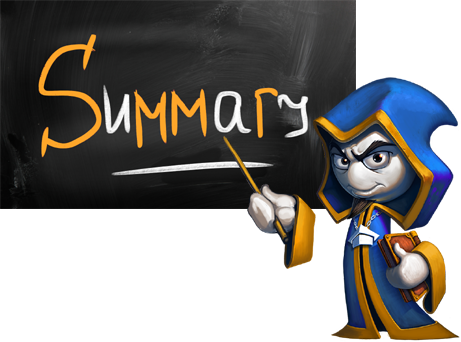 23
Използване на променливи, изрази и константи
https://it-kariera.mon.bg/e-learning/
Министерство на образованието и науката (МОН)
Настоящият курс (презентации, примери, задачи, упражнения и др.) е разработен за нуждите на Национална програма "Обучение за ИТ кариера" на МОН за подготовка по професия "Приложен програмист"


Курсът е базиран на учебно съдържание и методика, предоставени от фондация "Софтуерен университет" и се разпространява под свободен лиценз CC-BY-NC-SA
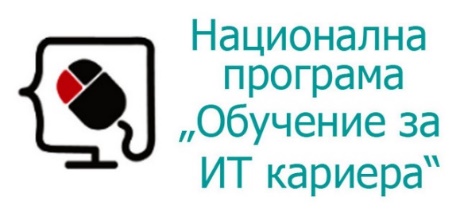 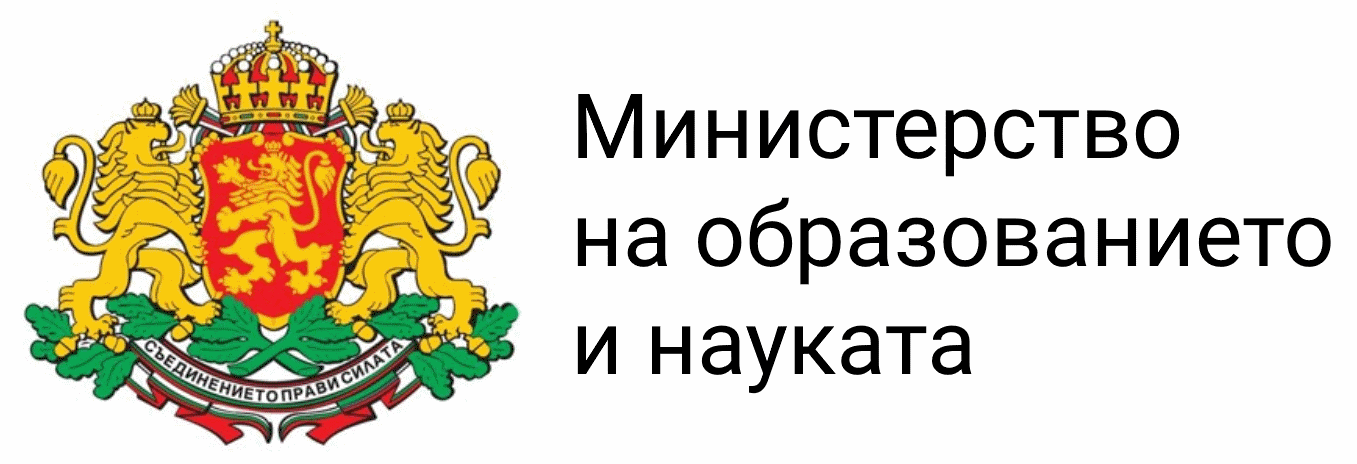 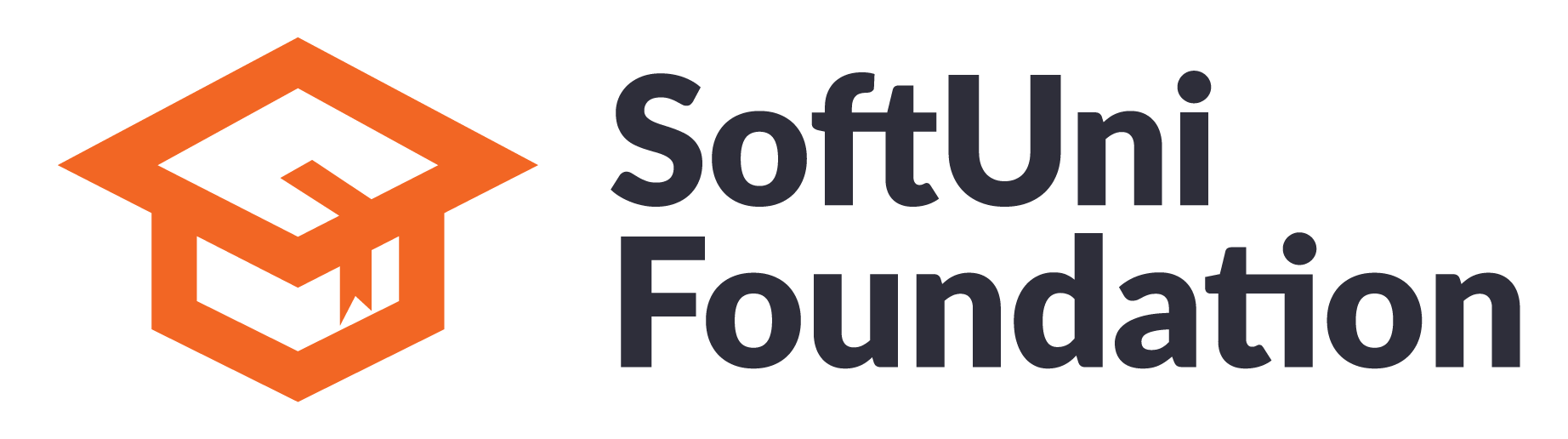 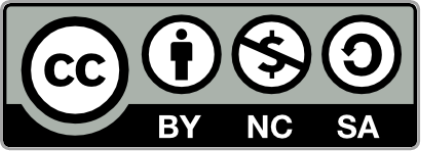 25